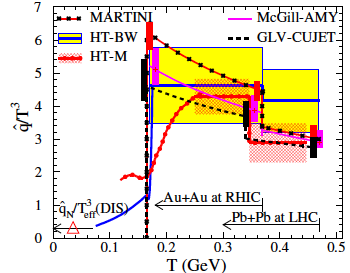 B Physics @sPHENIX
RHIC physics reach 
PHENIX 
STAR

D physics well covered by RHIC and LHC/ALICE
What we learned  
Desires B measurements at low pT 

sPHENIX opportunity
Precision B  and b-jet measurements
Upsilons
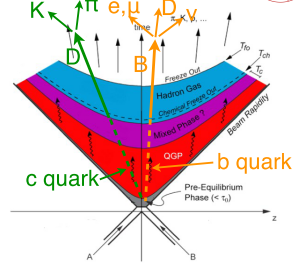 2/29/16
LANL Team Meeting
TAMU Modelheavy quark diffusion and hadronization/recombination
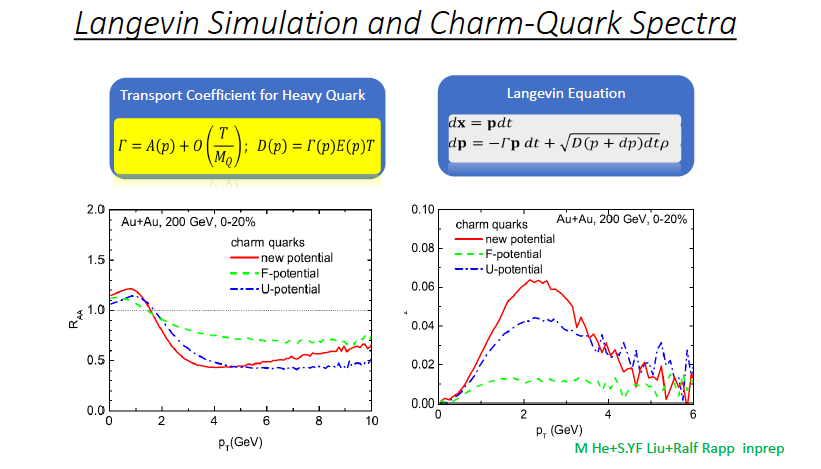 2/29/16
LANL Team Meeting
Latest D0 RAA from STAR
Santa Fe Jet and Heavy Quark Workshop 1/2016
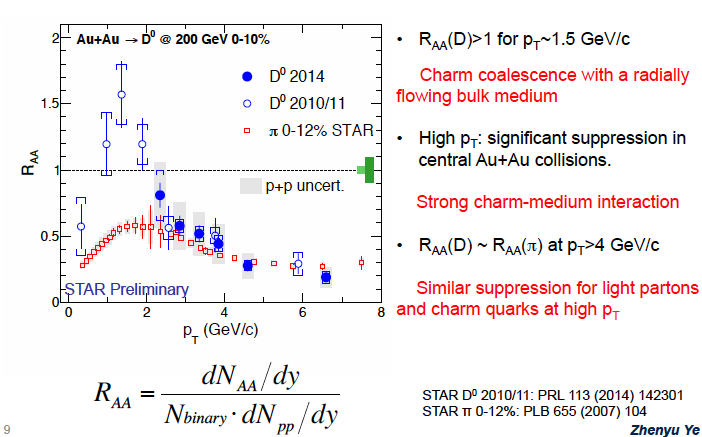 2/29/16
LANL Team Meeting
D0 at RHIC
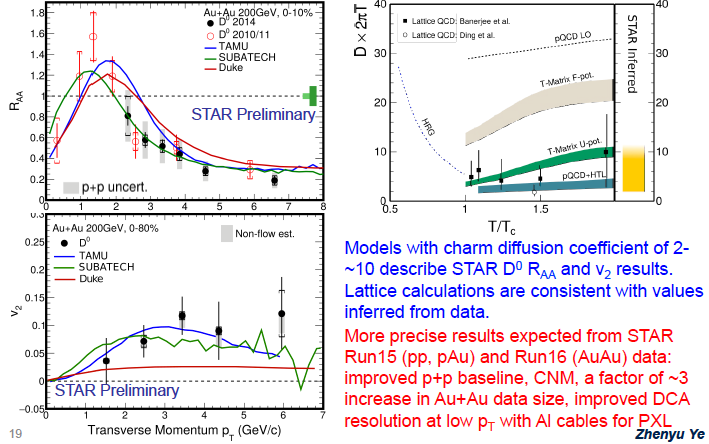 2/29/16
LANL Team Meeting
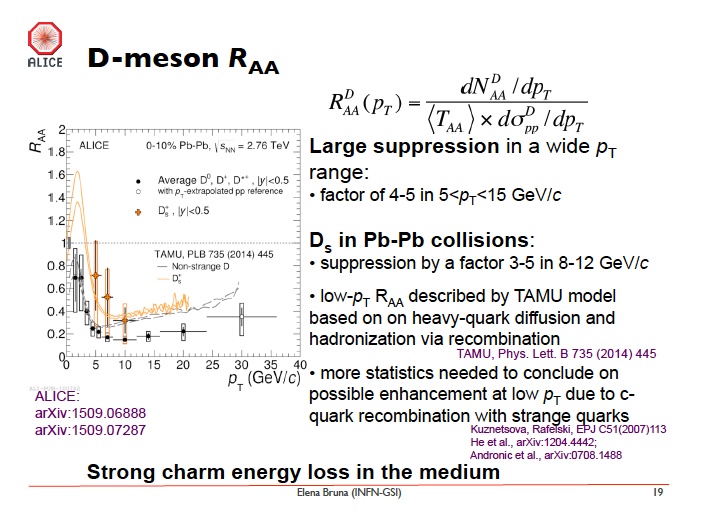 2/29/16
LANL Team Meeting
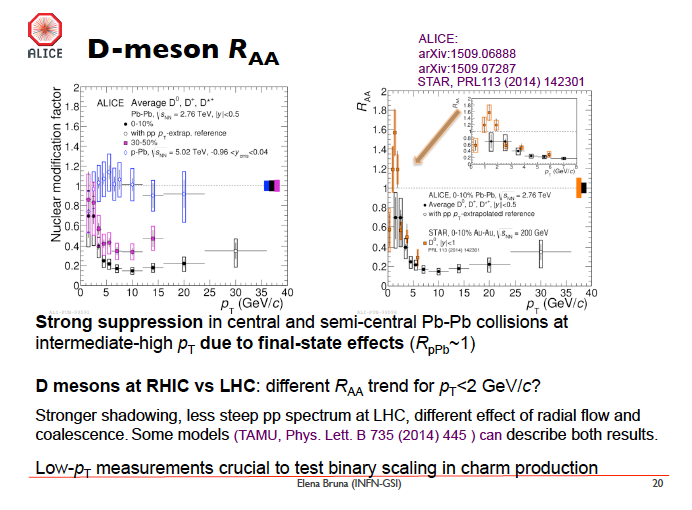 2/29/16
LANL Team Meeting
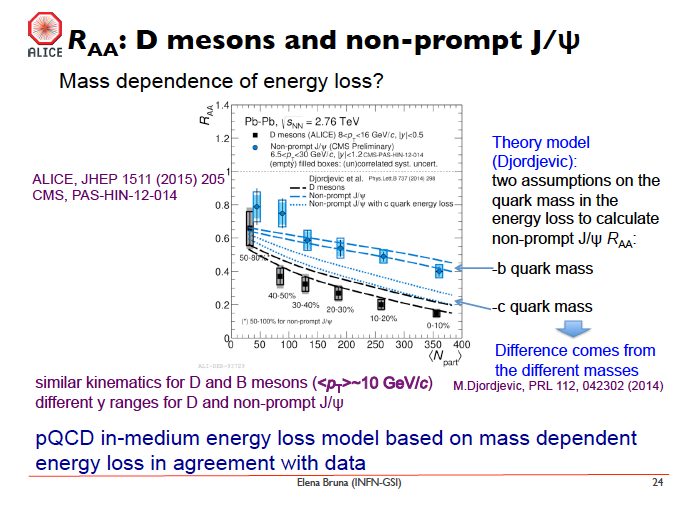 D:  pT > 8GeV
B->J/Psi:  pT > 6.5GeV
2/29/16
LANL Team Meeting
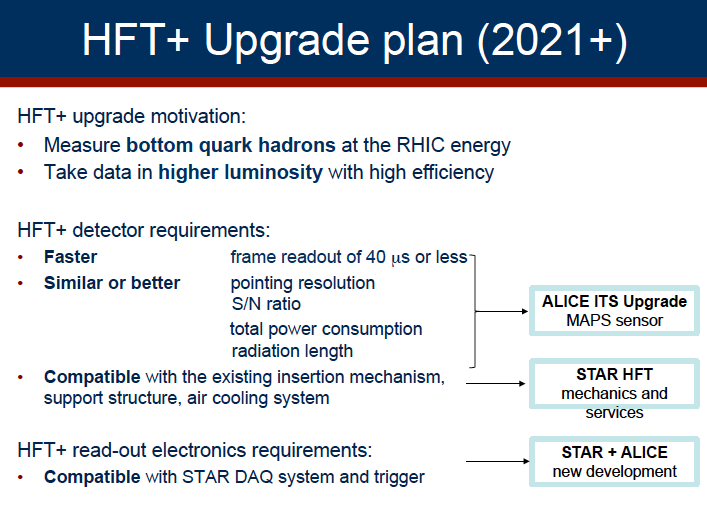 This is what sPHENIX 
can do (better) with MAPS!
2/29/16
LANL Team Meeting
STAR Projections: 2021-2022
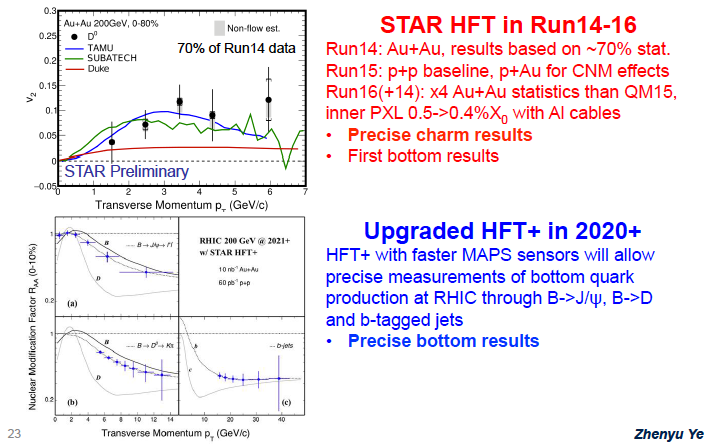 2/29/16
LANL Team Meeting
sPHENIX Coverage
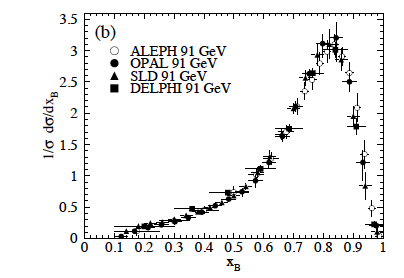 Low pT B mesons?
0<pT<20GeV
Currently limited at both RHIC/LHC to
B->J/Psi + X
B->leptons + X 
Inclusive B measurements
RAA
V2
Correlations

B-Jet in A+A
<Z> ~ 0.8 in p+p
pT_Jet >~20GeV
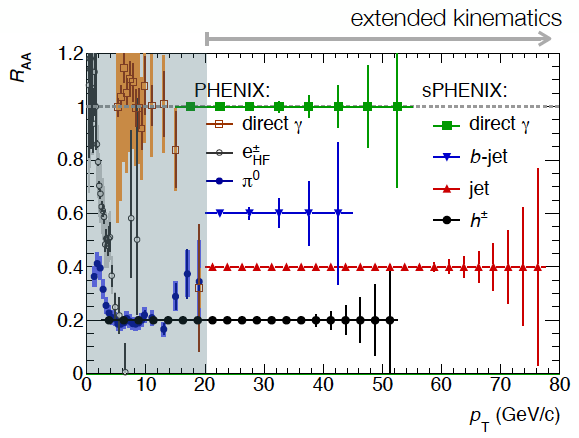 2/29/16
LANL Team Meeting
Theory Predictions
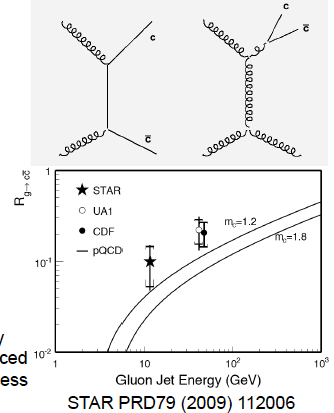 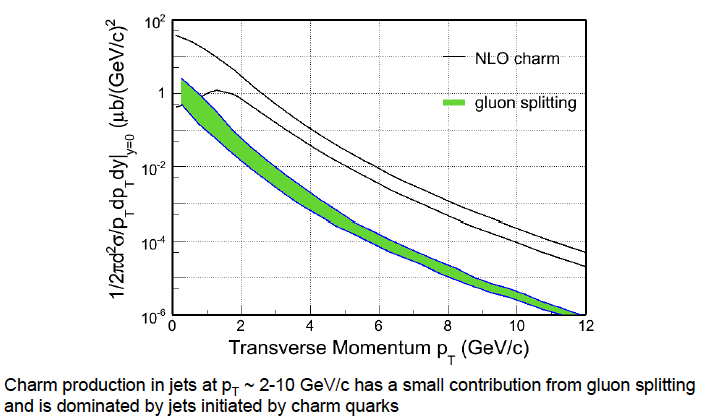 2/29/16
LANL Team Meeting
Current Expectations vs STAR Data
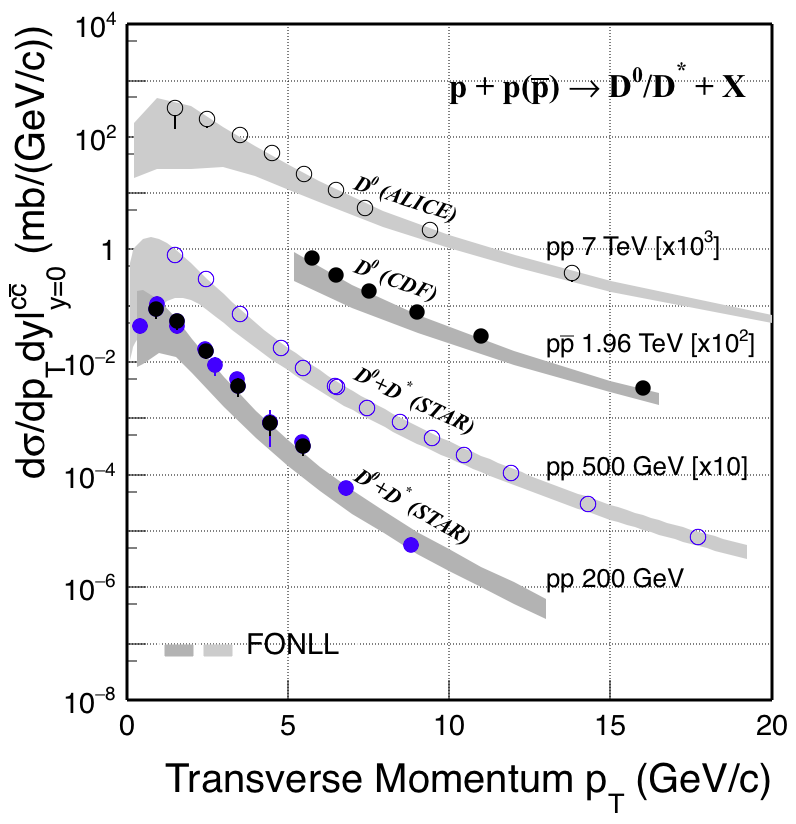 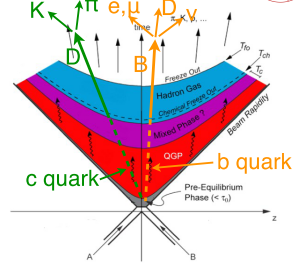 2/29/16
LANL Team Meeting
Latest D0 v2 from STAR
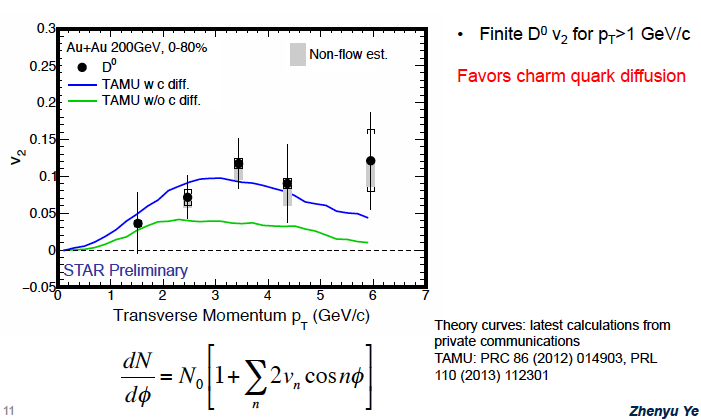 2/29/16
LANL Team Meeting
V2 and Heavy Quark Diffusions
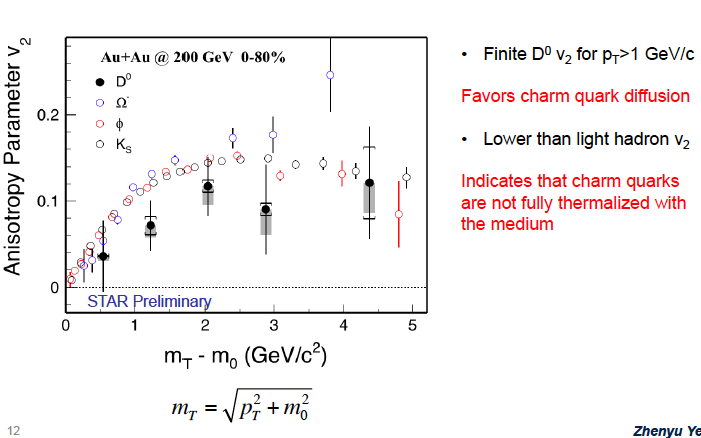 2/29/16
LANL Team Meeting
RHIC vs LHC: D0 RAA
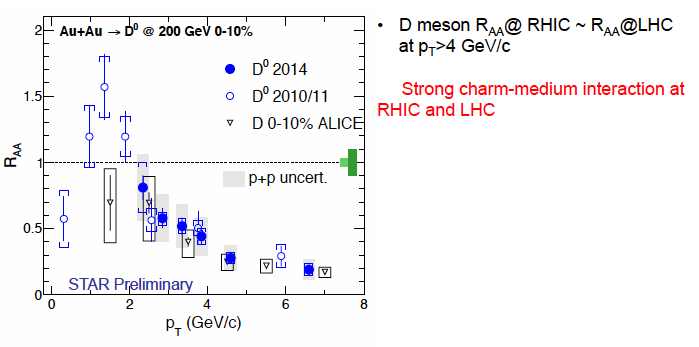 How about B hadorns?
2/29/16
LANL Team Meeting
RHIC vs LHC: D0 v2
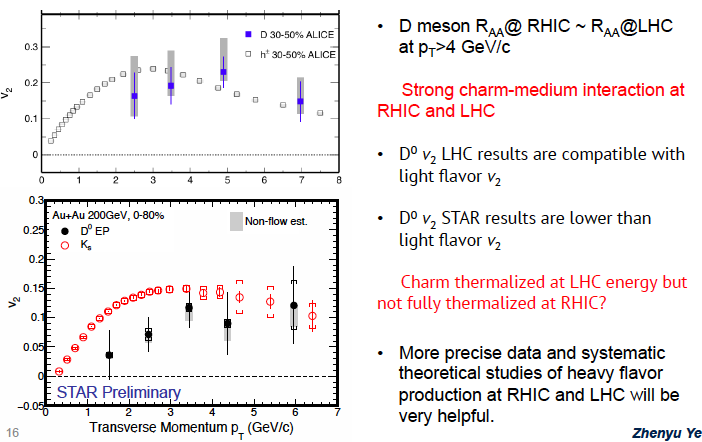 2/29/16
LANL Team Meeting
STAR HFT
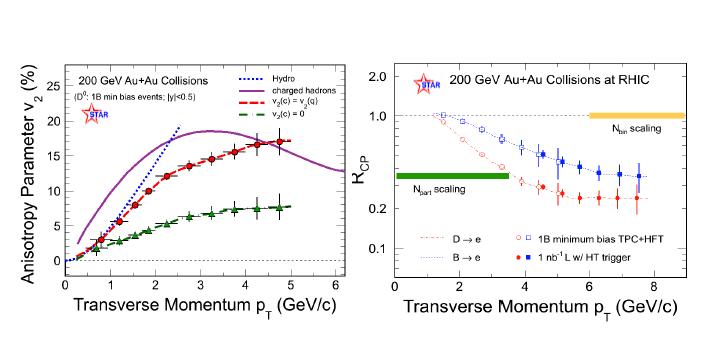 2/29/16
LANL Team Meeting
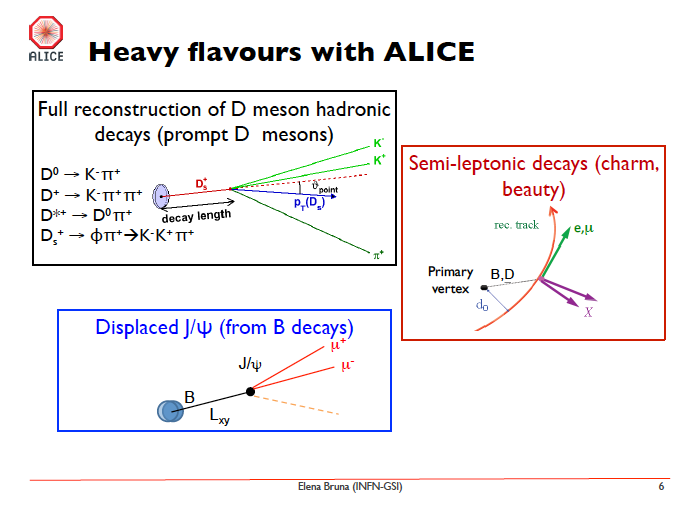 2/29/16
LANL Team Meeting
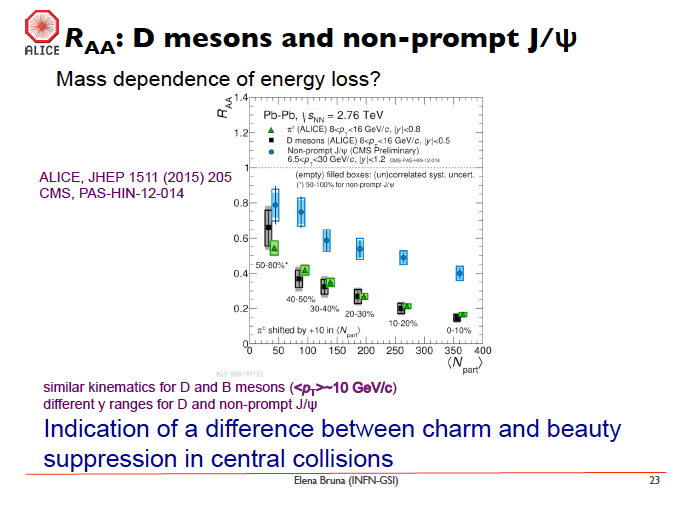 D:  pT > 8GeV
B->J/Psi:  pT > 6.5GeV
2/29/16
LANL Team Meeting